-IVاستراتيجيات وسياسات التسويق الرقمي
أوّلا- التسويق الاستراتيجي الرقمي
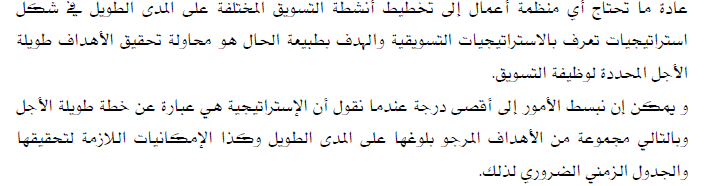 -IVاستراتيجيات وسياسات التسويق الرقمي
أوّلا- التسويق الاستراتيجي الرقمي
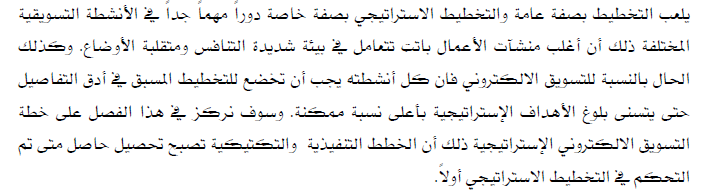 -IVاستراتيجيات وسياسات التسويق الرقمي
أوّلا- التسويق الاستراتيجي الرقمي
    يقوم التسويق الاستراتيجي الرقمي على الخطوات التالية:
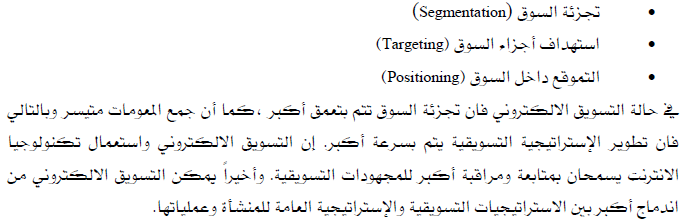 -IVاستراتيجيات وسياسات التسويق الرقمي
ثانيا – استراتيجيات التسويق الرقمي
	1- قيمة العميل

قبل التطرق إلى استراتيجيات التسويق الرقمي، خاصة استراتيجيات التمييز والتطوير والتسعير، يجب التأكيد على أهمية المستهلك الالكتروني من حيث خلق القيمة له. فإذا كان العميل يمثل قيمة بالغة للمؤسسة، فهو مصدر إيراداتها وأرباحها، فيجب خلق القيمة والمنفعة له  من خلال جودة وجاذبية المعروض لضمان بقائه وفيا لفترة أطول. لقد ساعد التسويق الرقمي على توفير هذه القيمة من خلال:-
-IVاستراتيجيات وسياسات التسويق الرقمي
ثانيا – استراتيجيات التسويق الرقمي
	1- قيمة العميل
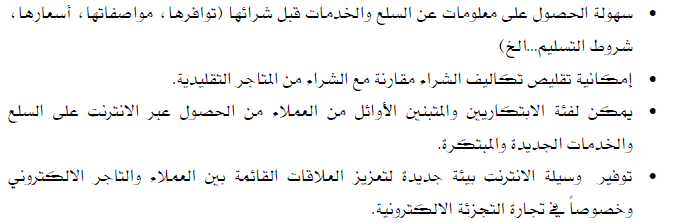 -IVاستراتيجيات وسياسات التسويق الرقمي
ثانيا – استراتيجيات التسويق الرقمي
	1- قيمة العميل
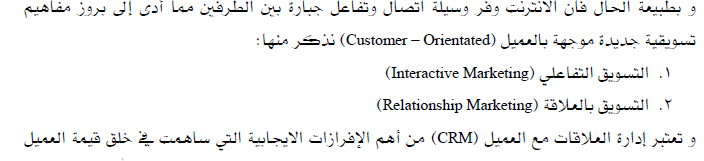 -IVاستراتيجيات وسياسات التسويق الرقمي
ثانيا – استراتيجيات التسويق الرقمي
	1- قيمة العميل
 CRM :ــ
تعبّرإدارة علاقات الزبائن (CRM) في التسويق الرقمي عن تلك الاستراتيجيات والتقنيات التي تهدف إلى تحسين العلاقة مع الزبائن الحاليين وجذب الزبائن الجدد من خلال استخدام التكنولوجيا الرقمية. تتضمن هذه الاستراتيجية جمع البيانات عن العملاء، وتحليل سلوكهم، والتفاعل معهم بشكل شخصي وفعال عبر القنوات الرقمية المختلفة مثل البريد الإلكتروني، وسائل التواصل الاجتماعي، مواقع الويب، والتطبيقات.
-IVاستراتيجيات وسياسات التسويق الرقمي
ثانيا – استراتيجيات التسويق الرقمي
	1- قيمة العميل
 أهداف CRM في التسويق الرقمي:
	الاستهداف الدقيق: من خلال تتبع سلوك العملاء عبر منصات متعددة (مثل البريد الإلكتروني، وسائل التواصل الاجتماعي، المواقع الإلكترونية)، يمكن تخصيص الحملات التسويقية بشكل أفضل لتلبية احتياجات كل عميل.
	 تحسين تجربة العميل: من خلال تخصيص المحتوى والتفاعلات مع كل عميل بناءً على تفضيلاته وسلوكه، مما يعزز الولاء ويزيد من احتمالية تكرار التعاملات.
-IVاستراتيجيات وسياسات التسويق الرقمي
ثانيا – استراتيجيات التسويق الرقمي
	1- قيمة العميل
 أهداف CRM في التسويق الرقمي:
	 تحسين خدمة العملاء: يمكن من خلال CRM الرد على استفسارات العملاء بسرعة، حل المشاكل بفعالية، وتحسين تجربة ما بعد البيع.
	 زيادة الإيرادات: تساعد إدارة علاقات الزبائن على زيادة فرص البيع من خلال تفاعل مستمر مع العملاء وتحليل بياناتهم لتقديم العروض والمنتجات التي تتناسب مع احتياجاتهم.
-IVاستراتيجيات وسياسات التسويق الرقمي
ثانيا – استراتيجيات التسويق الرقمي
	1- قيمة العميل
 مكونات CRM   في التسويق الرقمي: 
	 جمع البيانات: استخدام الأدوات الرقمية مثل نماذج التسجيل، تتبع سلوك المستخدم على المواقع.....
	 تحليل البيانات: تحليل البيانات التي تم جمعها لفهم سلوك العملاء، التنبؤ بالاحتياجات المستقبلية، وتصميم استراتيجيات مخصصة.
	 التفاعل الشخصي: إرسال رسائل بريد إلكتروني مخصصة بناءً على تفضيلات العملاء، استخدام الإعلانات الموجهة عبر وسائل التواصل الاجتماعي بناءً على اهتمامات وسلوكيات العملاء...
-IVاستراتيجيات وسياسات التسويق الرقمي
ثانيا – استراتيجيات التسويق الرقمي
	1- قيمة العميل
 مكونات CRM   في التسويق الرقمي: 
	 التواصل عبر قنوات متعددة : استخدام مجموعة متنوعة من القنوات الرقمية للتفاعل مع العملاء، مثل البريد الإلكتروني، الرسائل النصية، وسائل التواصل الاجتماعي، وتطبيقات الهواتف 
	 الاستعانة بالادوات الرقمية: هناك العديد من الأدوات والمنصات الرقمية التي تدعم إدارة علاقات الزبائن، مثل Salesforce، HubSpot، Zoho، وغيرها، والتي تساعد في جمع البيانات وتحليلها وإدارة التفاعلات مع العملاء.
-IVاستراتيجيات وسياسات التسويق الرقمي
ثانيا – استراتيجيات التسويق الرقمي
	1- قيمة العميل
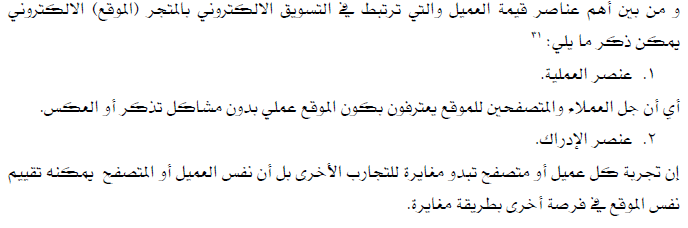 -IVاستراتيجيات وسياسات التسويق الرقمي
ثانيا – استراتيجيات التسويق الرقمي
	1- قيمة العميل
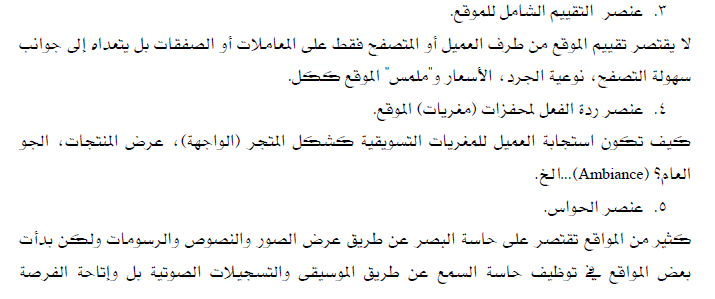 -IVاستراتيجيات وسياسات التسويق الرقمي
ثانيا – استراتيجيات التسويق الرقمي
	1- قيمة العميل
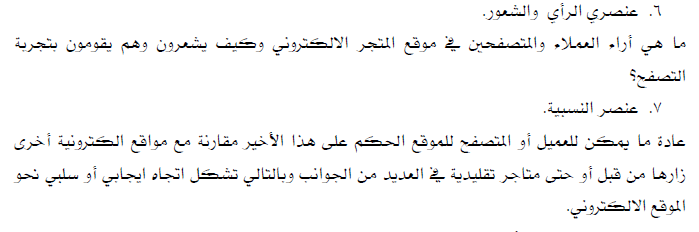 -IVاستراتيجيات وسياسات التسويق الرقمي
ثانيا – استراتيجيات التسويق الرقمي
	2- تمييز المنتج
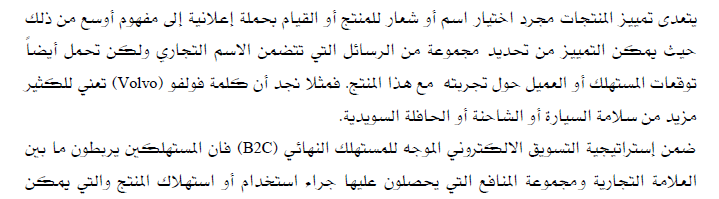 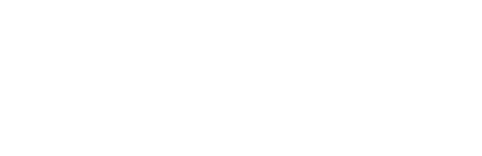 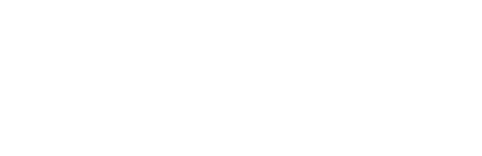 -IVاستراتيجيات وسياسات التسويق الالكتروني
ثانيا – استراتيجيات التسويق الالكتروني
	 2- تمييز المنتج
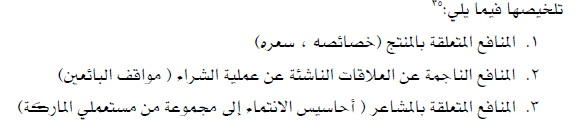 -IVاستراتيجيات وسياسات التسويق الرقمي
ثانيا – استراتيجيات التسويق الرقمي
	 2- تمييز المنتج
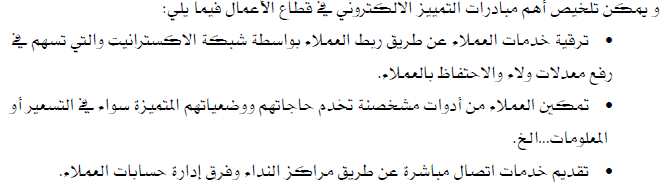 -IVاستراتيجيات وسياسات التسويق الرقمي
ثانيا – استراتيجيات التسويق الرقمي
	 2- تمييز المنتج
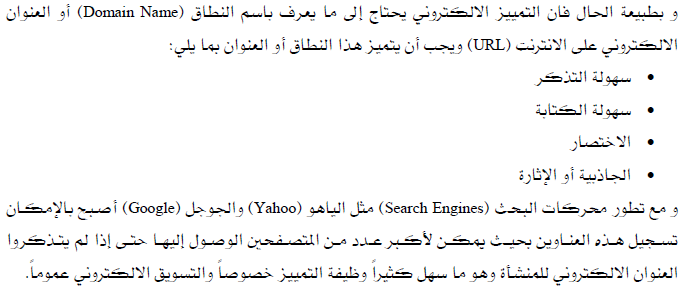 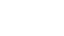 -IVاستراتيجيات وسياسات التسويق الرقمي
ثانيا – استراتيجيات التسويق الرقمي
	 3- تطويرالمنتج
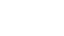 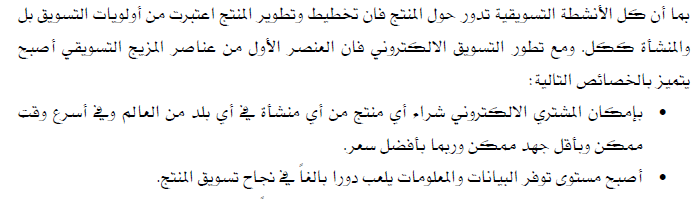 -IVاستراتيجيات وسياسات التسويق الرقمي
ثانيا – استراتيجيات التسويق الرقمي
	 3- تطويرالمنتج
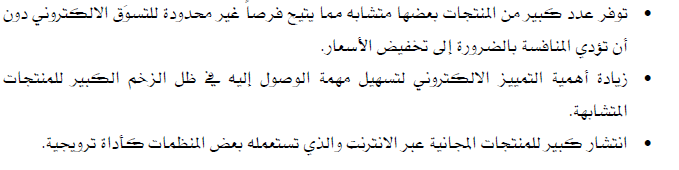 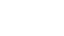 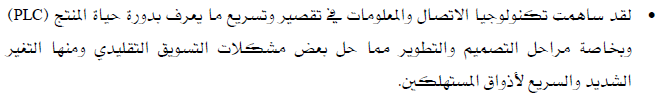 -IVاستراتيجيات وسياسات التسويق الرقمي
ثانيا – استراتيجيات التسويق الرقمي
	 3- تطوير المنتج
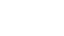 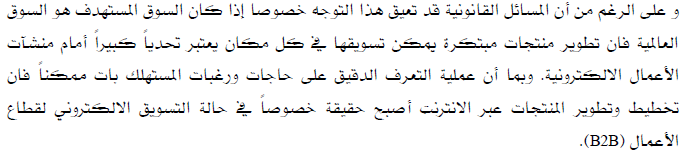 -IVاستراتيجيات وسياسات التسويق الرقمي
ثانيا – استراتيجيات التسويق الرقمي
	 3- تطوير المنتج
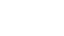 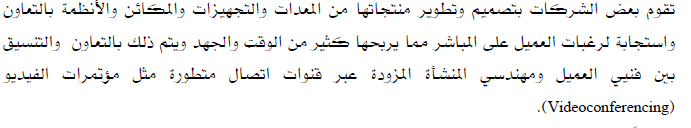 -IVاستراتيجيات وسياسات التسويق الرقمي
ثانيا – استراتيجيات التسويق الرقمي
	 3- تطوير المنتج
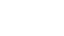 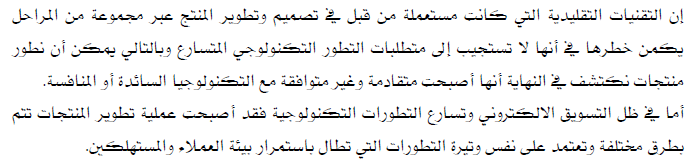 -IVاستراتيجيات وسياسات التسويق الرقمي
ثانيا – استراتيجيات التسويق الرقمي
	 3- تطوير المنتج
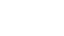 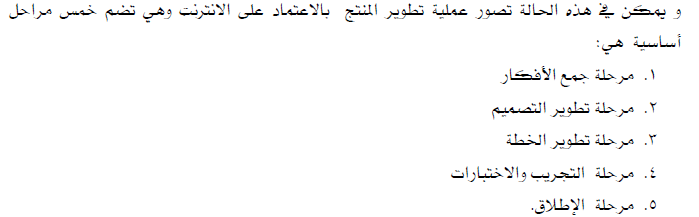 -IVاستراتيجيات وسياسات التسويق الرقمي
ثانيا – استراتيجيات التسويق الرقمي
	 3- تطوير المنتج
لقد أثر الانترنت على عملية تطوير المنتج في ثلاثة مجالات أساسية:
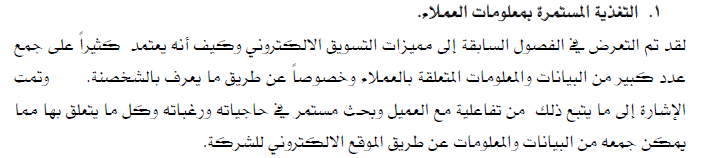 -IVاستراتيجيات وسياسات التسويق الرقمي
ثانيا – استراتيجيات التسويق الرقمي
	 3- تطوير المنتج
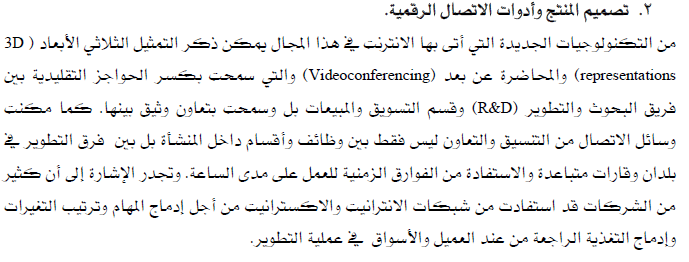 -IVاستراتيجيات وسياسات التسويق الرقمي
ثانيا – استراتيجيات التسويق الرقمي
	 3- تطوير المنتج
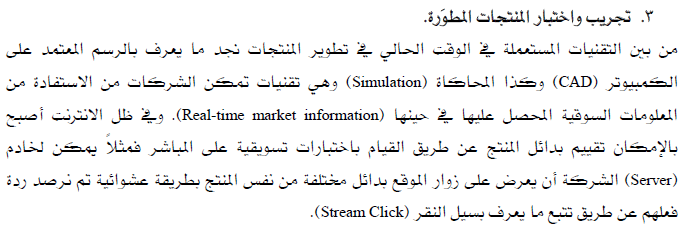 -IVاستراتيجيات وسياسات التسويق الرقمي
ثانيا – استراتيجيات التسويق الرقمي
	 4- التسعير
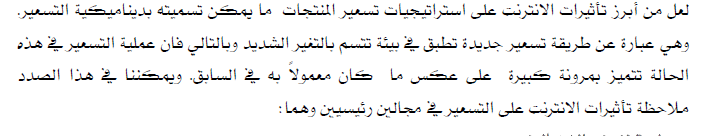 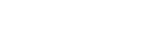 -IVاستراتيجيات وسياسات التسويق الرقمي
ثانيا – استراتيجيات التسويق الرقمي
	 4- التسعير
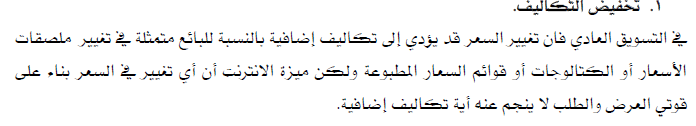 -IVاستراتيجيات وسياسات التسويق الرقمي
ثانيا – استراتيجيات التسويق الرقمي
	 4- التسعير
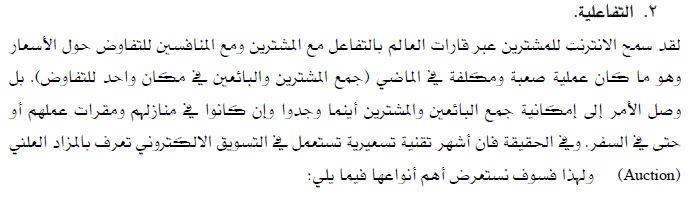 -IVاستراتيجيات وسياسات التسويق الرقمي
ثانيا – استراتيجيات التسويق الرقمي
	 4- التسعير
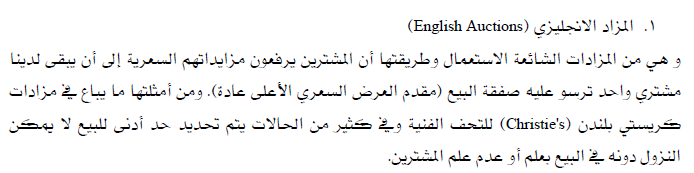 -IVاستراتيجيات وسياسات التسويق الرقمي
ثانيا – استراتيجيات التسويق الرقمي
	 4- التسعير
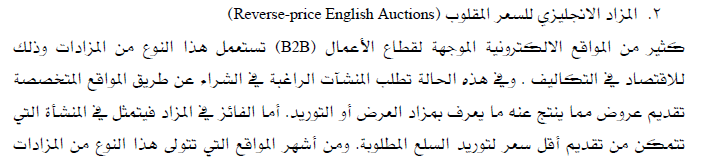 -IVاستراتيجيات وسياسات التسويق الرقمي
ثانيا – استراتيجيات التسويق الرقمي
	 4- التسعير
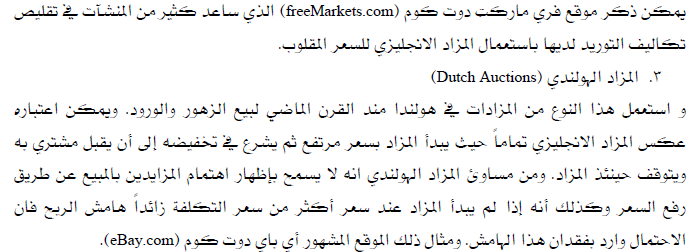 -IVاستراتيجيات وسياسات التسويق الرقمي
ثانيا – استراتيجيات التسويق الرقمي
	 4- التسعير
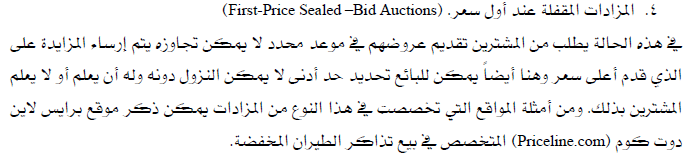 -IVاستراتيجيات وسياسات التسويق الرقمي
ثانيا – استراتيجيات التسويق الرقمي
	 4- التسعير
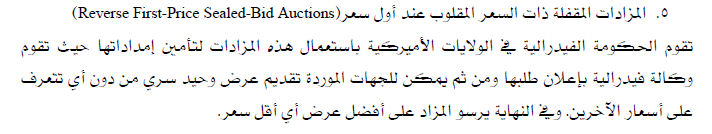 -IVاستراتيجيات وسياسات التسويق الرقمي
ثانيا – استراتيجيات التسويق الرقمي
	 4- التسعير
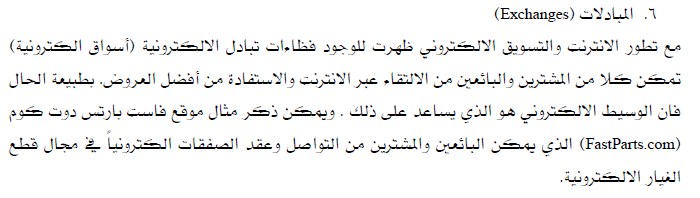 -IVاستراتيجيات وسياسات التسويق الرقمي
ثالثا– سياسات التسويق الرقمي
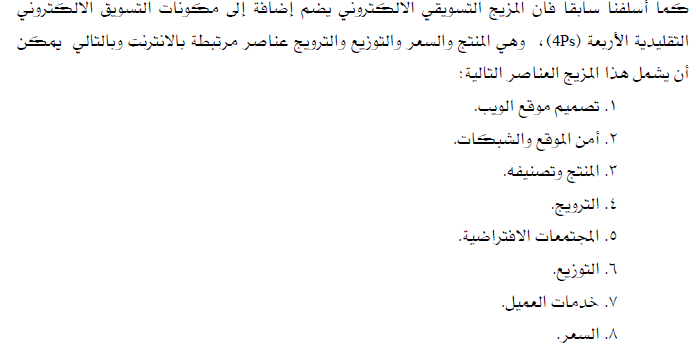 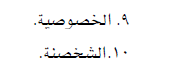 -IVاستراتيجيات وسياسات التسويق الرقمي
ثالثا– سياسات التسويق الرقمي
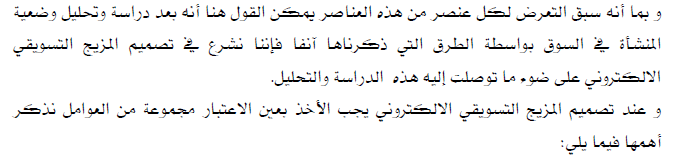 -IVاستراتيجيات وسياسات التسويق الرقمي
ثالثا– سياسات التسويق الرقمي
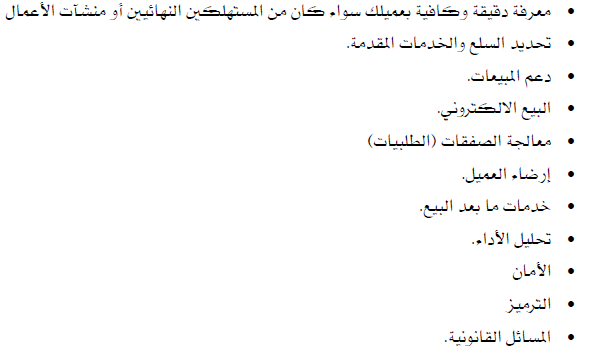 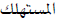